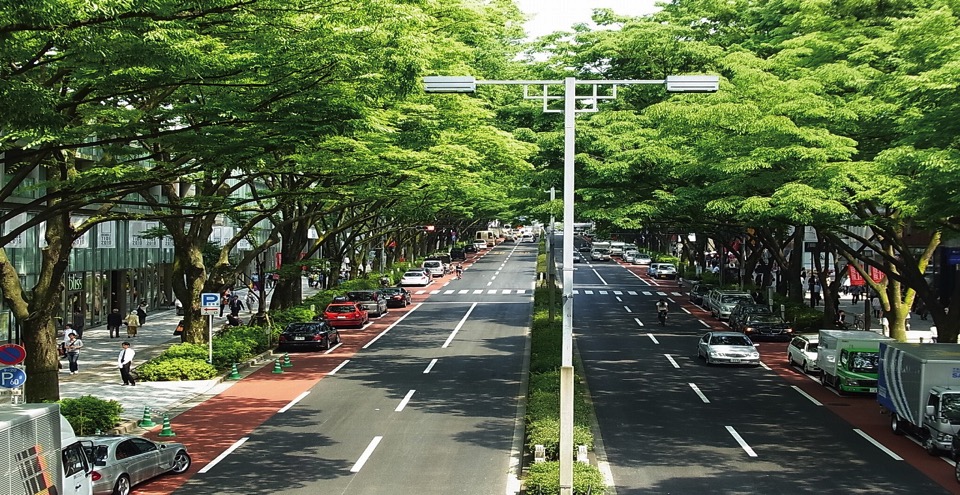 Implementing of Sustainable Mobility Solutions  : the next step for Kochi
1
SIX Pillars of Integrated Public Transport
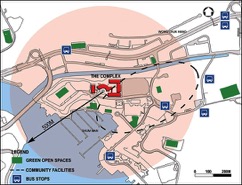 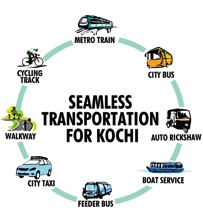 Within 500 m
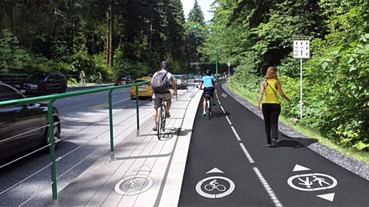 Truly integrated network
First/Last mile connectivity through waking & cycling
2
SIX Pillars of Integrated Public Transport
Accessible for people of all age groups and all physical conditions.
Understandable to all, with clear information (Timetable, Directions)
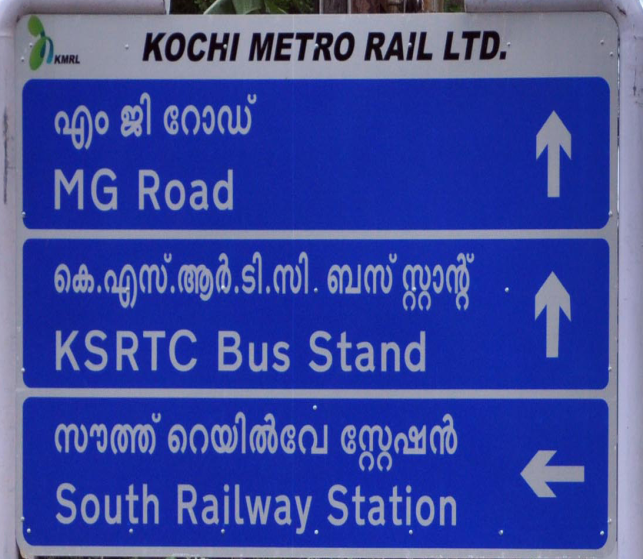 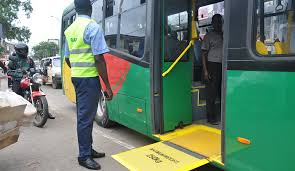 Accessible to all income groups
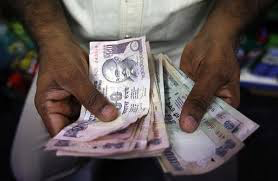 3
To have foundation of six pillars……
Kochi requires integration at 4 levels…...
Institutional level 

 Physical Level

 Information Technology Level


 Fare Level
Metropolitan Transport Authority  (MTA)- Kochi
 MRTS, Passenger/Logistics hubs, Interchange points, NMT
ITS, Mobile App, Journey Planner, Display units, Kiosks, OCC, Adaptive Signaling, AFC,

Smart Card Ticketing, Telescopic fare structure & Automatic fare revision mechanism
4
Metropolitan transport authority-Kochi
Metropolitan Transport Authority (MTA) will be as Single agency responsible for planning, coordination, integration, management and regulation of Kochi’s transit system, with following key functions:
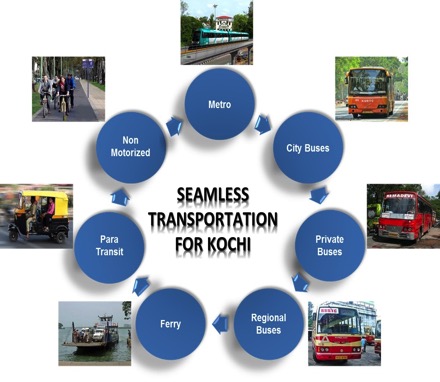 Policy Formulation
Strategic Planning & Programming
Project Preparation
Project Implementation
Standard Settings
Regulatory Functions
Financing Functions
A Draft Act for the MTA is expected to be before the next legislative assembly.
Presently MTA-Kochi is operating under a Government Order of 2013 & KMRL as an Interim MTA.
MTA will be mandated to raise local resources and spend locally on improving Kochi’s urban transport.
5
Mass Transit Systems - Kochi Metro Rail (2013-19)
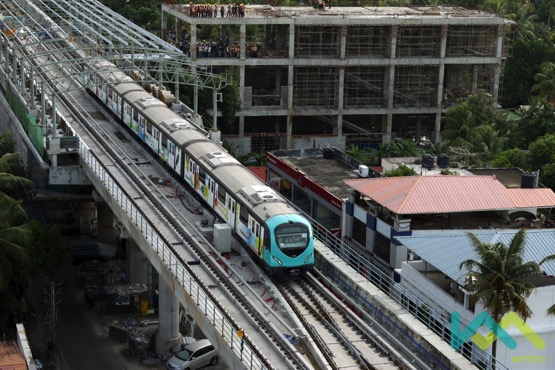 Kerala’s first mass rapid transit system
High Capacity
 25 km section of the line from;
MG Road - Aluva
MG Road – Petta (Extn up to S.N.Jn)
6
‘INFORMATION TECHNOLOGY INTEGRATION’
Plan Journey
Book Tickets
Tourist Info
Live Status
Station Information
Mobility App
Login
Shopping
Alerts
Information
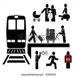 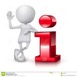 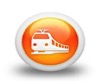 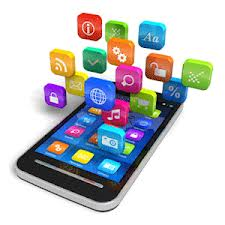 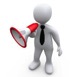 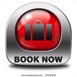 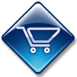 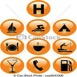 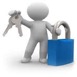 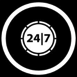 7
“FARE INTEGRATION” EMV-COMMON SMART CARD TICKETING (RuPay Card)
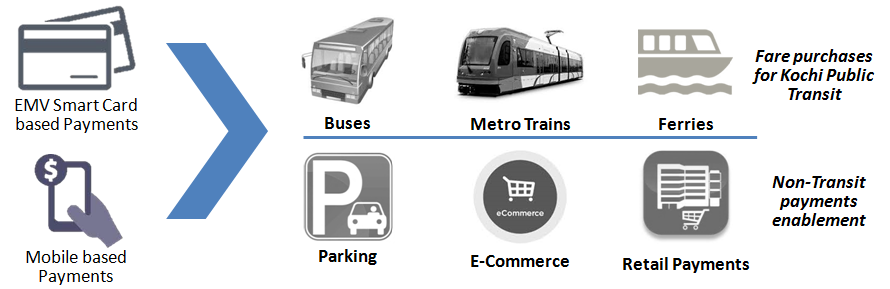 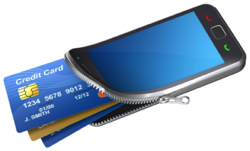 Connected Wallet
8
Mass Transit Systems - Water Metro (2017-2020)
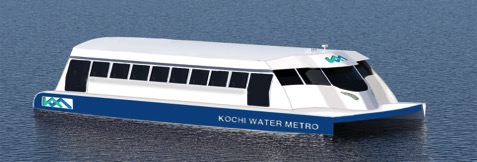 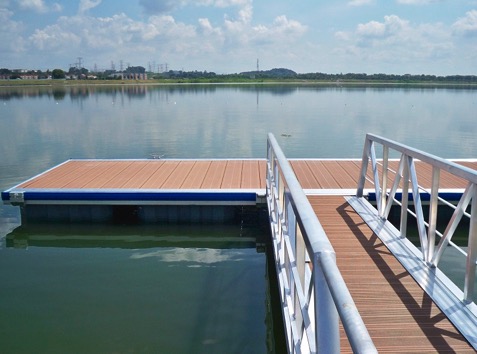 9
Mass Transit Systems - ALTERNATIVES (UNDER CONSIDERATION ) 				Bus Rapid Transit (BRT)
High-quality bus-based transit system that delivers fast, comfortable, and cost-effective services at metro-level capacities.


	Light Rail Transit (LRT)
  LRT is an at grade, rail based MRTS on a dedicated guide way.
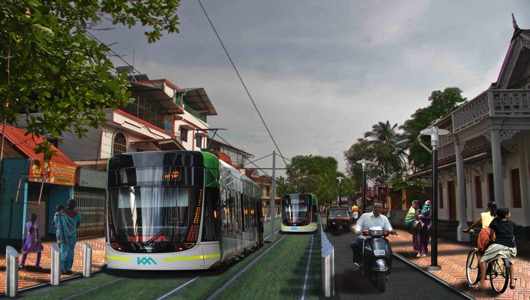 10
Mass Transit Systems – ALTERNATIVES electRic Bus Rapid Transit  [curb/median]
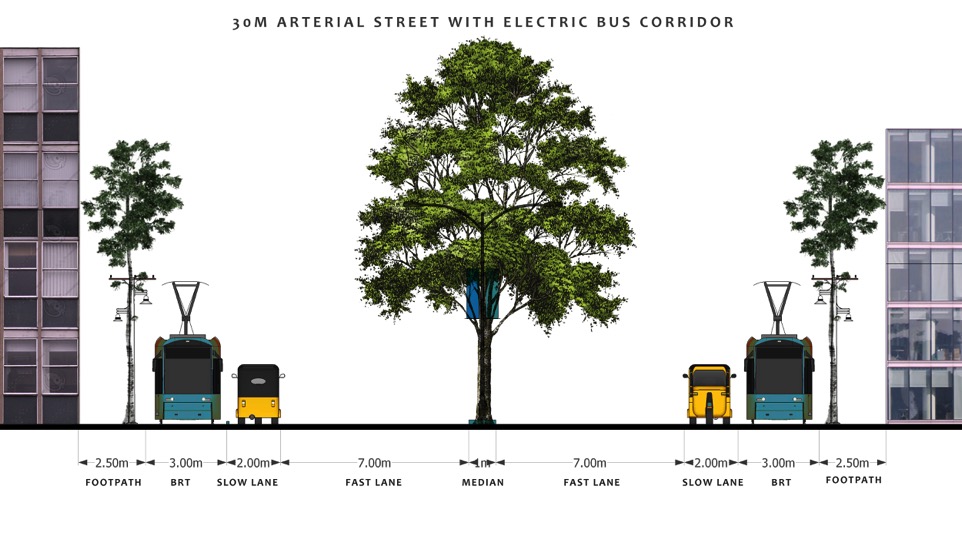 11
Mass Transit Systems – ALTERNATIVES Bus PRIORITY Transit (BPT on 30m RoW street)
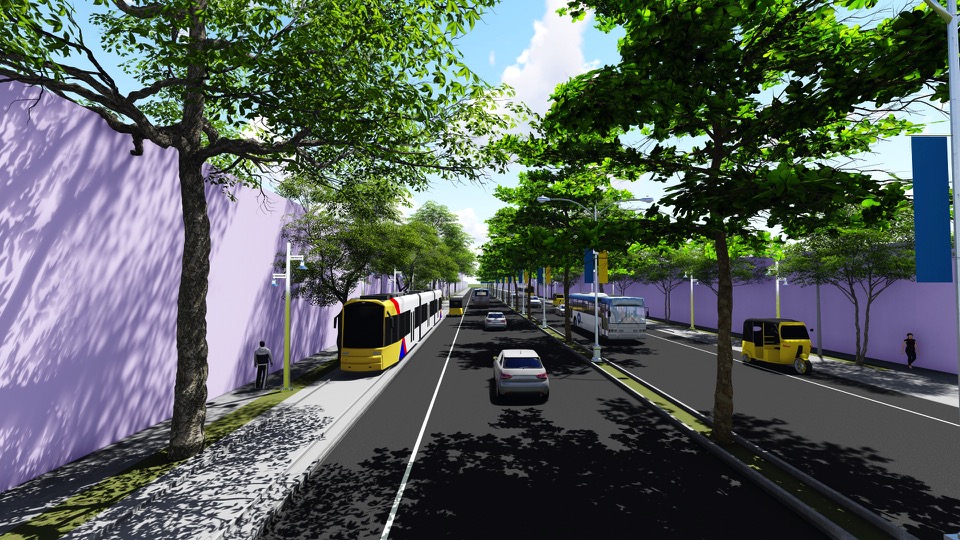 12
Non motorised transport- WalkwayS & CyclEs
13
Goal(1): ROAD TO STREET
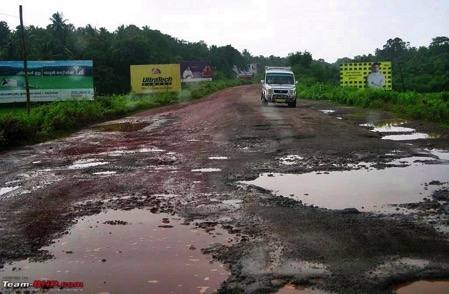 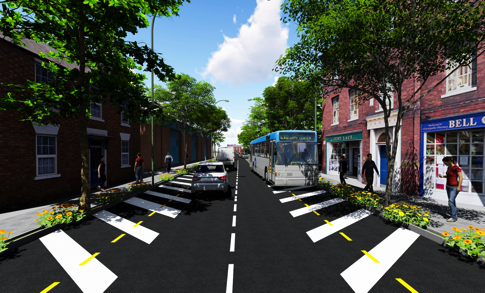 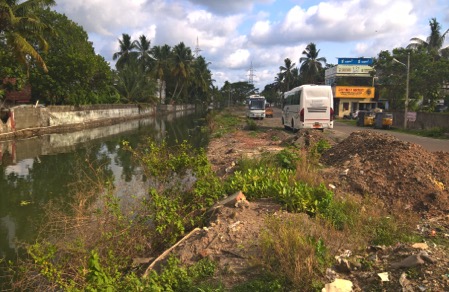 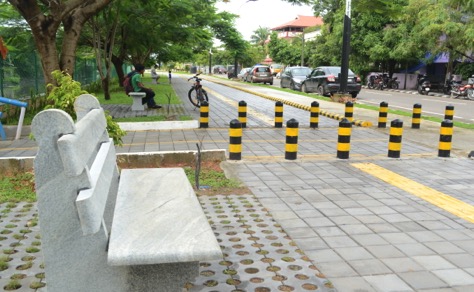 PANAMPILLY NAGAR-KOCHI,                             EARLIER & TODAY
14
Goal(1): ROAD TO STREET
Desired
Now
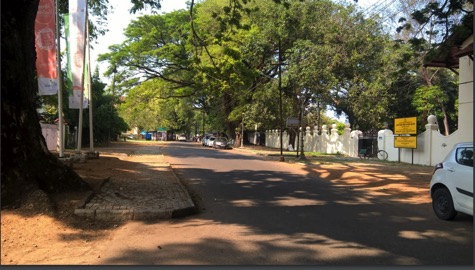 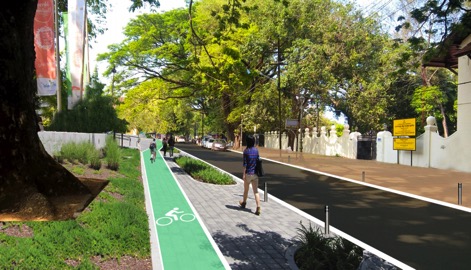 15
Goal(2): CARBON FUEL TO ELECTRIC MOBILITY
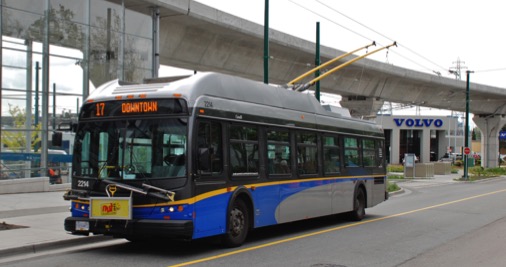 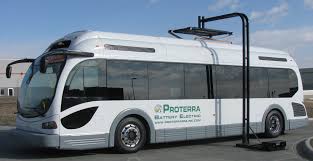 © KMRL 2016
Presentation Title
16
Today - vehicles first, Pedestrians next….
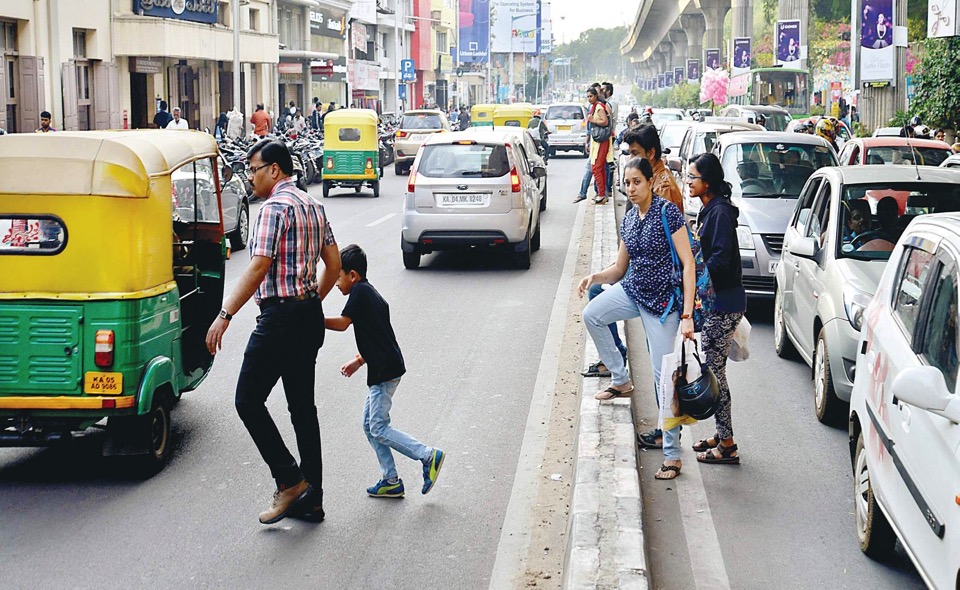 M.G.Road, Bangalore
© KMRL 2017
Presentation Title
17
Pedestrians first, vehicles next……
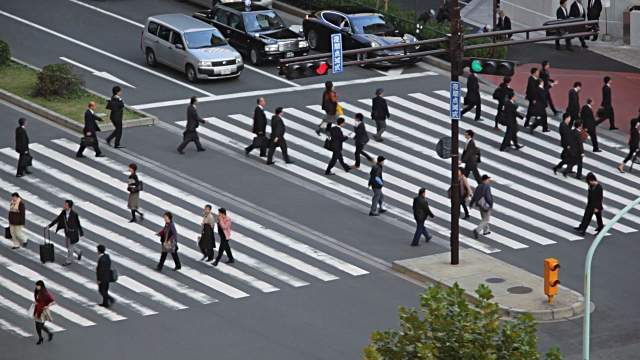 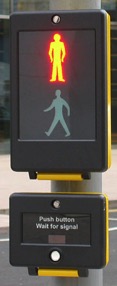 © KMRL 2017
Presentation Title
18
MODE SHARE OF TRANSPORT IN GREATER KOCHI-2015
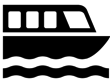 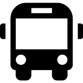 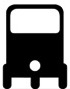 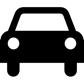 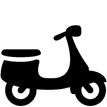 19
Goal(5): ENABLE TECHONOLY, save earth & rEvive city
Restoration of Cheong-gye-cheon river,Seol,south korea
© KMRL 2017
Presentation Title
20
Goal(5): ENABLE TECHONOLOGY, replace structures
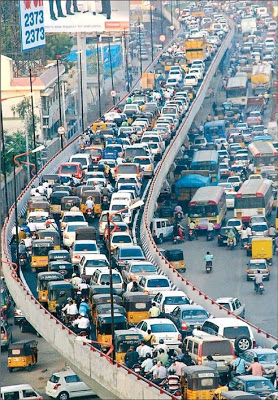 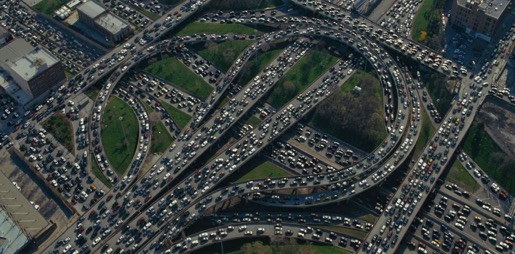 ADAPTIVE SIGNALLING SYSTEM (ITS)
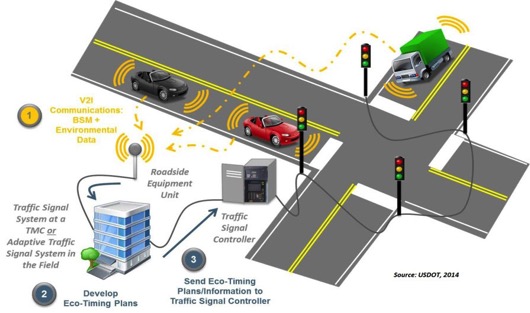 © KMRL 2017
Presentation Title
21
WE ARE PLANNING A HOLISTIC APPROACH,                            LET US……
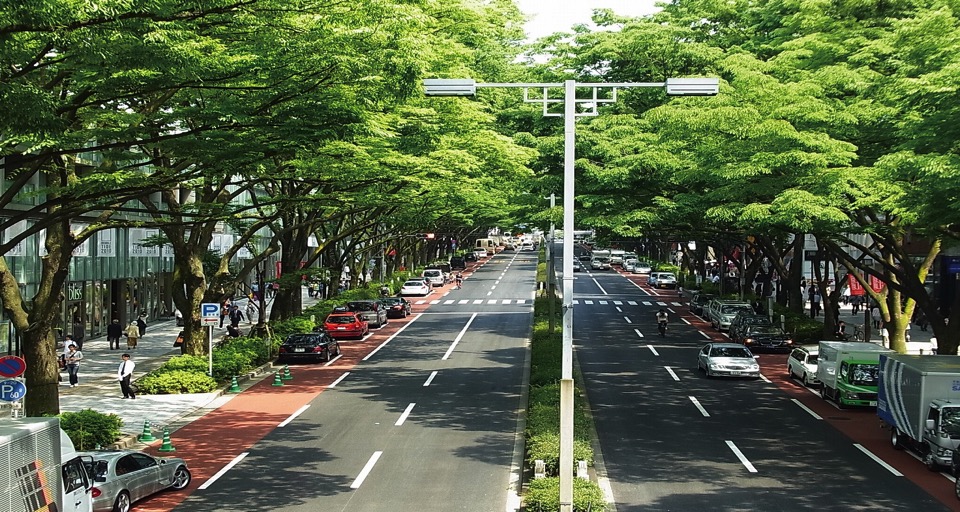 Encourage mode shift from personalized transport to Public Transport,
Recreate urban fabric, vibrant & green
Reduce the noise and air pollution levels, 
Encourage Electric vehicles.
MAKE THE CITY MORE LIVEABLE!
Presentation Title
22
ONE NETWORK, ONE TIMETABLE, ONE FARE….. FOR GREATER KOCHI
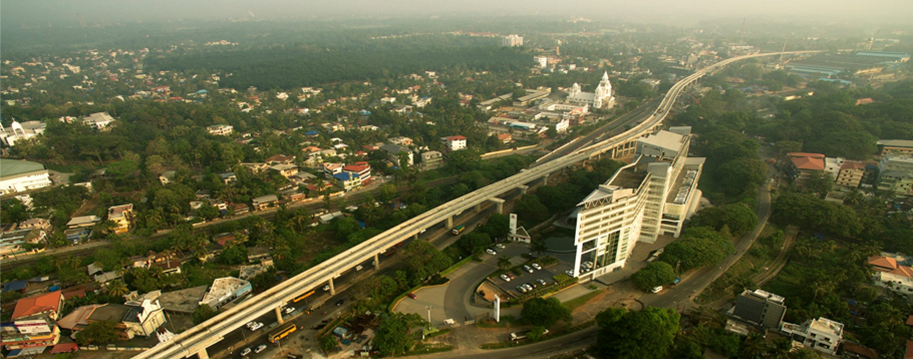 THANK YOU…
Dr. Rajan Chedambath
Director
Centre for Heritage, Environment and  Development
23